CSR 2021
XVI Computer Science Symposium in Russia
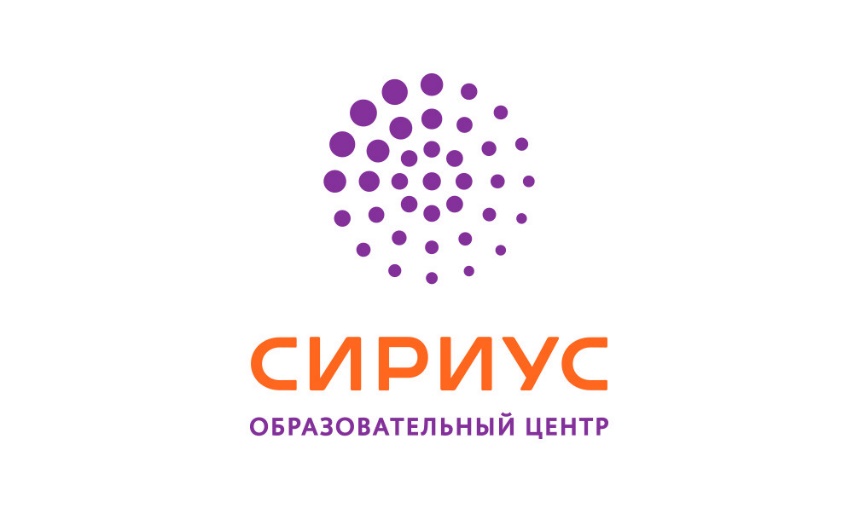 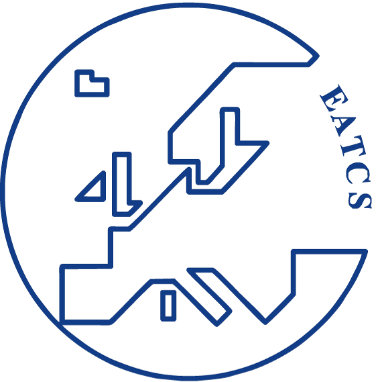 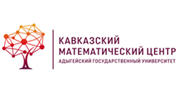 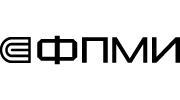 Preliminary dates and venue
Dates: June 28 – July 2, 2021  
Venue: Sirius Mathematical Center, Sirius/Sochi, Krasnodarsky Krai
Satellite events: workshop and summer school “Modern Combinatorics and Game Theory”,  
Workshop: July 5-6, 2021, Maykop, Adygea
School: July 7-12, 2021, Dakhovskaya, Adygea
Submission: December, Notification: February, Camera-ready: April
CSR 2021
2
Main organizers
Conference chair:
Daniil Musatov (MIPT)
PC chair:
Rahul Santhanam (Oxford)
CSR 2021
3
Sirius math center / Omega Sirius Park
CSR 2021
4
Program committee (confirmed members)
Alexander Belov (Latvia) 
Andrei Bulatov (SFU) 
Simina Branzei (Purdue) 
Anupam Das (Birmingham)
Pawel Gawrychowski (Warsaw) 
Heng Guo (Edinburgh)
Siyao Guo (NYU-Shanghai)
Shuichi Hirahara (NII Tokyo)
Michael Kapralov (EPFL) 
Jesper Nederlof (Utrecht)
Alexander Okhotin (St. Petersburg)
Sofya Raskhodnikhova (Boston University)
Sasha Razborov (University of Chicago and Steklov)
Susanna Rezende (Czech Academy of Sciences)
Laura Sanita (Waterloo) 
Rahul Santhanam, chair (Oxford)
Kavitha Telikepalli (Tata Institute of Fundamental Research) 
Amir Yehudayoff (Technion) 
Meirav Zehavi (Ben-Gurion)
CSR 2021
5
Location
CSR 2021
6
How to get to Sochi
Flights every hour from all airports of Moscow
Direct flights from virtually all airports in Russia
Occasional direct flights from some major international airports, like Istanbul, Dubai or Tel Aviv
The venue is 8 km from the airport
CSR 2021
7
Sochi Olympic Park
CSR 2021
8
Social program and attractions
Sochi 2014 Olympic Park and Olympic objects in Krasnaya Polyana
Sochi Discovery World Aquarium
Mount Akhun
Sochi arboretum and garden “Southern cultures”
Rufabgo waterfalls, Hadjokh gorge and Azishskaya cave in Adygea
CSR 2021
9
Roza Khutor Resort
CSR 2021
10
“Southern cultures” park
CSR 2021
11
Watchtower on Mount Akhun
CSR 2021
12
Waterfall “Heart of Rufabgo”
CSR 2021
13
Azish cave
CSR 2021
14
Mathematical park in Maykop
CSR 2021
15